Chapter 5
Poverty, Inequality, and Development
Outline
MCQs
Problem
Questions
5-2
MCQs
1. The absolute poverty line
a. decreases as real income grows.
b. shows the average income of the lowest income group.
c. can be measured with the Lorenz curve.
d. None of the above.
End
5-3
MCQs
2. The Gini coefficient provides a measure of
a. the level of poverty.
b. the level of relative inequality.
c. disguised unemployment.
d. the rate of growth.
End
5-4
MCQs
3. Kuznets’ inverted-U hypothesis
a. implies that things must get worse before they get better.
b. suggests that inequality will worsen and then improve as a country grows.
c. suggests that inequality will improve and then worsen as a country grows.
d. points out six characteristics of modern economic growth.
End
5-5
MCQs
4. According to Kuznets, in the process of development inequality in an economy will normally
a. first rise and then fall.
b. first fall and then rise.
c. remain about the same.
d. show no definite pattern.
End
5-6
MCQs
5. With modern sector enlargement growth, inequality will
a. first rise and then fall.
b. first fall and then rise.
c. remain about the same.
d. All of the above.
End
5-7
MCQs
6. The poverty gap is the
a. absolute number of people below the international poverty line.
b. percentage of the population below the international poverty line.
c. consumption (measured in dollars) necessary to bring everyone living below the poverty line up to the poverty line.
d. percentage of a country’s total consumption necessary to bring everyone in the country living below the poverty line, up to the poverty line.
End
5-8
MCQs
7. The functional distribution of income refers to the distribution of income between
a. individuals or households.
b. rural individuals or households.
c. urban individuals or households.
d. the factors of production (land, labor and capital).
End
5-9
MCQs: Answers
1. The absolute poverty line
a. decreases as real income grows.
b. shows the average income of the lowest income group.
c. can be measured with the Lorenz curve.
d. None of the above.
5-10
MCQs: Answers
2. The Gini coefficient provides a measure of
a. the level of poverty.
b. the level of relative inequality.
c. disguised unemployment.
d. the rate of growth.
5-11
MCQs: Answers
3. Kuznets’ inverted-U hypothesis
a. implies that things must get worse before they get better.
b. suggests that inequality will worsen and then improve as a country grows.
c. suggests that inequality will improve and then worsen as a country grows.
d. points out six characteristics of modern economic growth.
5-12
MCQs: Answers
4. According to Kuznets, in the process of development inequality in an economy will normally
a. first rise and then fall.
b. first fall and then rise.
c. remain about the same.
d. show no definite pattern.
5-13
MCQs: Answers
5. With modern sector enlargement growth, inequality will
a. first rise and then fall.
b. first fall and then rise.
c. remain about the same.
d. All of the above.
5-14
MCQs: Answers
6. The poverty gap is the
a. absolute number of people below the international poverty line.
b. percentage of the population below the international poverty line.
c. consumption (measured in dollars) necessary to bring everyone living below the poverty line up to the poverty line.
d. percentage of a country’s total consumption necessary to bring everyone in the country living below the poverty line, up to the poverty line.
5-15
MCQs: Answers
7. The functional distribution of income refers to the distribution of income between
a. individuals or households.
b. rural individuals or households.
c. urban individuals or households.
d. the factors of production (land, labor and capital).
5-16
Problem
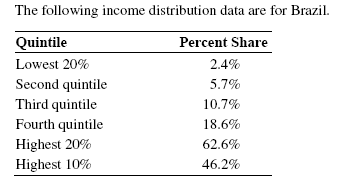 5-17
Problem
Carefully graph the Lorenz curve, labeling the axes.
Explain how to find the Gini coefficient, graphically.
c. Brazil’s national income is about $300 billion. What is the approximate dollar income of the bottom 20 percent? Bottom 40 percent?
5-18
Questions
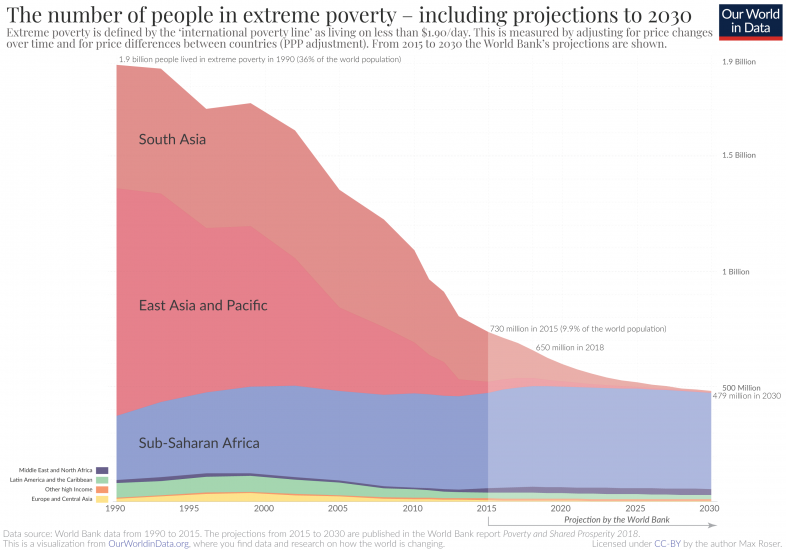 1. About how many people are living in extreme poverty in the world? Which regions have the greatest percentages of people living in extreme poverty?
End
5-19
Questions
2. Explain the difference between size and functional measures of income distribution.
End
5-20
Questions
3. What is a Lorenz curve? Draw one, labeling the axes.
End
5-21
Questions
4. Explain why a Lorenz curve can never lie to the left or above the 45 degree line.
End
5-22
Questions
5. Using a Lorenz curve diagram, explain how to calculate the Gini coefficient.
End
5-23
Questions
6. Distinguish between economic growth by modern sector enlargement, modern sector enrichment, and traditional sector enrichment. For each of the three cases, show what happens to absolute poverty and to relative inequality, using a precise measure of each.
End
5-24
Questions
7. Generally speaking, higher-income countries tend to have less income inequality than low-income countries, however this does not always hold true. What could cause a low-income country to have low-income inequality?
End
5-25
Questions
8. “The 1980s were a lost decade for the absolutely poor.” Evaluate this statement.
End
5-26
Questions
9. What are the characteristics of the poor (be specific)?
End
5-27
Questions
10. What are factor price distortions, and what are their major causes in developing countries?
End
5-28
Questions
11. Just what is it that makes a technology “appropriate” for a developing country?
End
5-29
Questions
12. Discuss the reasons why developing countries so often use a technology with an excessively high capital labor ratio.
End
5-30
Questions
13. Discuss some policies or strategies that would give firms an incentive to substitute labor for capital within modern production techniques.
End
5-31